Пассажирский транспорт
Наземный городской транспорт
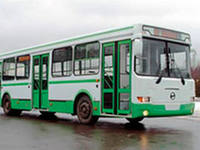 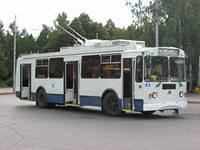 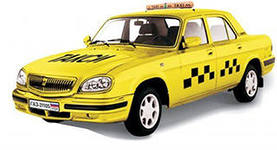 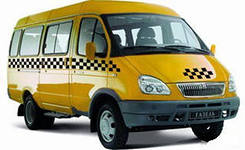 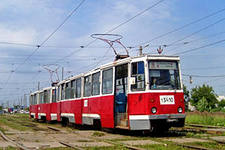 Наземный междугородний транспорт
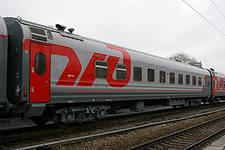 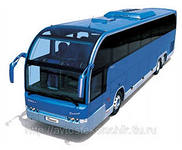 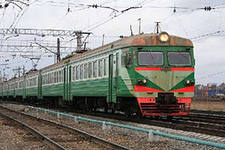 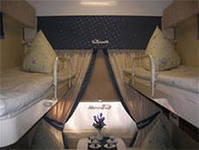 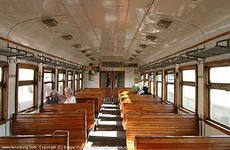 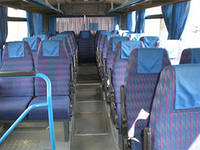 Воздушный транспорт
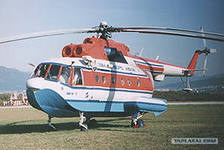 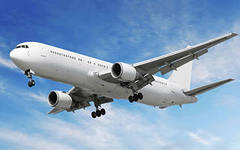 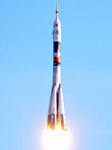 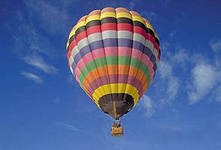 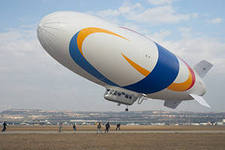 Водный транспорт
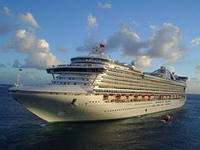 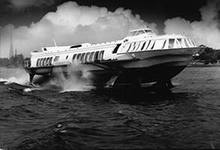 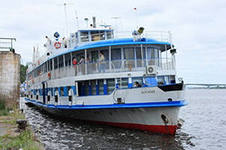 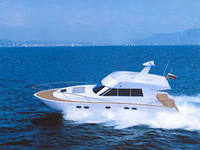 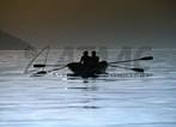 Подземный транспорт
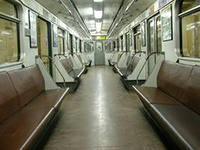 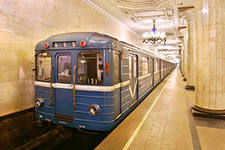 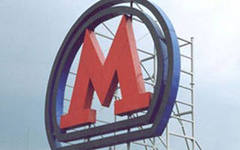 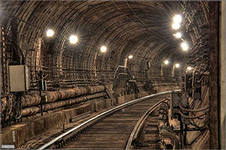 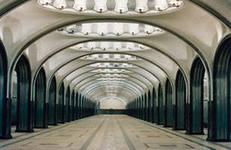